TAFELS
welke hoef je niet te leren?
snel
leren
x
welke ken je al?
je mag altijd omkeren
3 x 4 = 12
4 x 3 = 12
6 x 9 = 54
9 x 6 = 54
x
dat scheelt de helft leren
tafel van 1
1 x  1 = 1
2 x  1 =  2
3 x  1 =  3
4 x  1 =  4
5 x  1 =  5 
6 x  1 =  6
7 x  1 =  7
8 x  1 =  8
9 x  1 =  9
10 x 1= 10
1 x  1 = 1
1 x  2 =  2
1 x  3 =  3
1 x  4 =  4
1 x  5 =  5 
1 x  6 =  6
1 x  7 =  7
1 x  8 =  8
1 x  9 =  9
1 x 10= 10
alles blijft gelijk
Die kent iedereen!
tafel van 1
haalt van alle tafels de eerste af
tafel van 10
Wie kent die niet?
1 x 10 = 10
2 x 10 =  20
3 x 10 =  30
4 x 10 =  40
5 x 10 =  50
6 x 10 =  60
7 x 10 =  70
8 x 10 =  80
9 x 10 =  90
10 x 10= 100
10 x  1 = 10
10 x  2 =  20
10 x  3 =  30
10 x  4 =  40
10 x  5 =  50
10 x  6 =  60
10 x  7 =  70
10 x  8 =  80
10 x  9 =  90
10 x 10= 100
alles blijft gelijk alleen een 0 erbij
tafel van 10
haalt van alle tafels de laatste af
tafel van 2
Als je die niet kent leer je hem heel gemakkelijk.
verdubbelingstafel
3 x 2
3 + 3
6
6
tafel van 2
8+8=16
4+4=8
1+1=2
9+9=18
6+6=12
1 x  2 =  2
2 x  2 =  4
3 x  2 =  6
4 x  2 =  8
5 x  2 = 10
6 x  2 = 12
7 x  2 = 14
8 x  2 = 16
9 x  2 = 18
10 x 2= 20
2 x  1 =   2
2 x  2 =   4
2 x  3 =   6
2 x  4 =   8
2 x  5 =  10
2 x  6 =  12
2 x  7 =  14
2 x  8 =  16
2 x  9 =  18
2 x 10=  20
alles wordt dubbel
5+5=10
3+3=6
10+10=20
2+2=4
7+7=14
tafel van 2
haalt van alle tafels de tweede af
tafel van 5
de helft van de tafel van 10
1 x 10 = 10
2 x 10 =  20
3 x 10 =  30
4 x 10 =  40
5 x 10 =  50
6 x 10 =  60
7 x 10 =  70
8 x 10 =  80
9 x 10 =  90
10 x 10= 100
1 x 5 =  5
2 x 5 = 10
3 x 5 = 15
4 x 5 = 20
5 x 5 = 25
6 x 5 = 30
7 x 5 = 35
8 x 5 = 40
9 x 5 = 45
10 x 5= 50
Zo geleerd!
tafel van 5
haalt van alle tafels de vijfde af
leer deze
kwadraten
3x3=9
6x6=36
4x4=16
7x7=49
8x8=64
9x9=81
Even oefenen!
wat overblijft
alles staat er 2 keer in
is de helft
van deze tabel
leer deze uit je hoofd
dit blijft over
deze 2 zijn gelijk
15 (moeilijke) dus
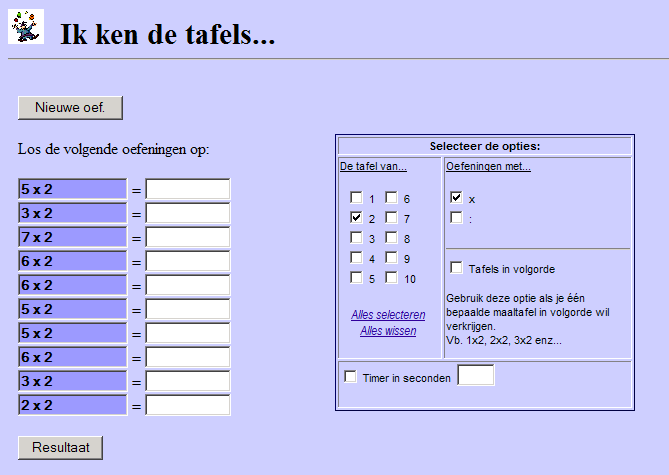 Yes 
I 
can
Klik hier voor een online oefenprogramma

of niet soms?
heb je een eigen manier
doe die dan
die beter werkt
x
your own way is the best
menu
